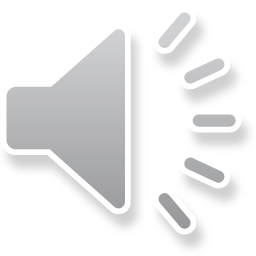 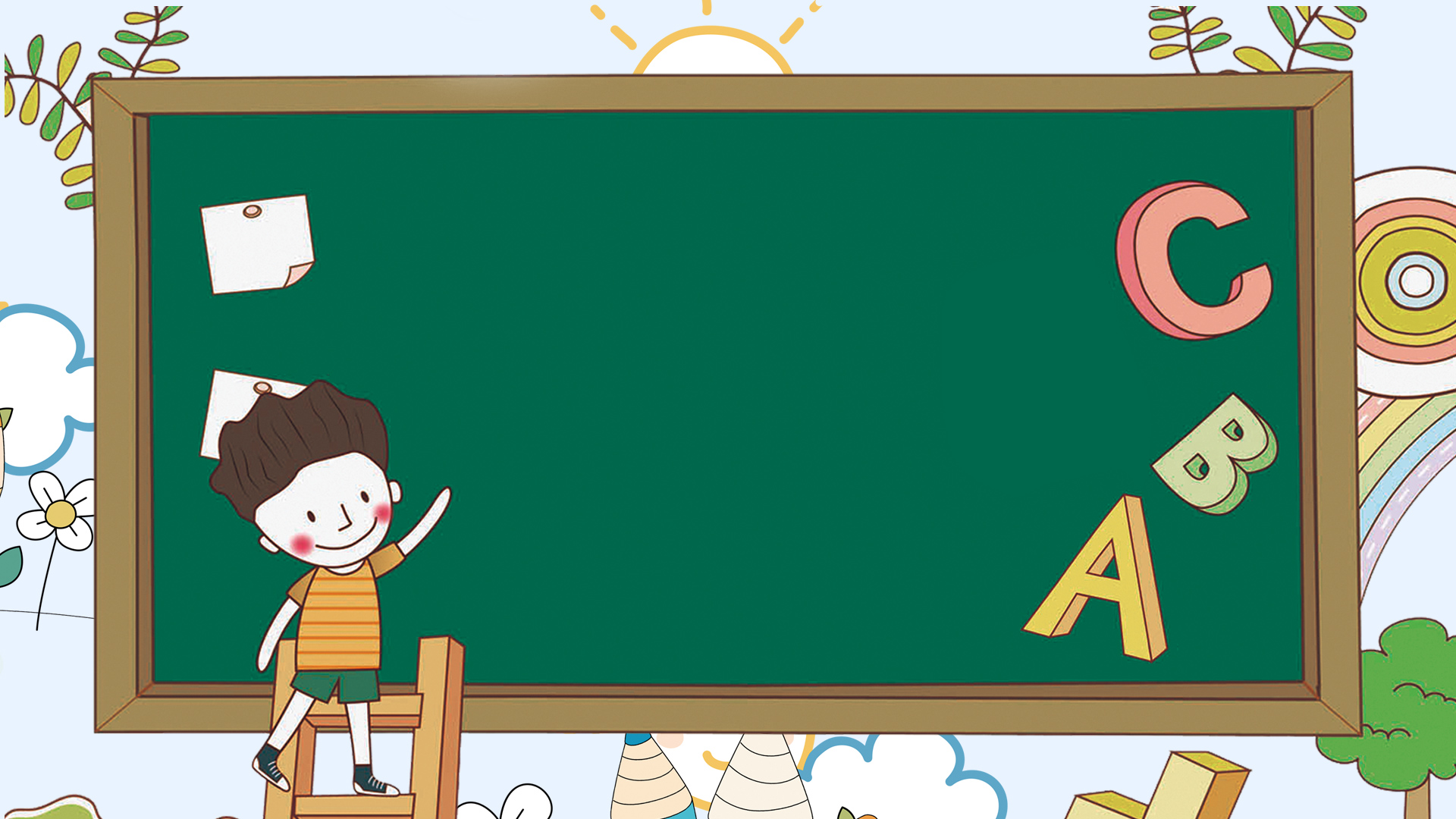 Đọc mở rộng
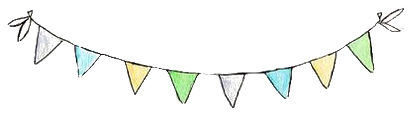 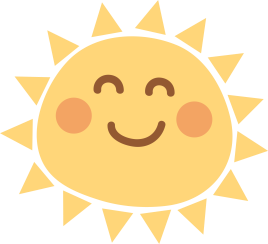 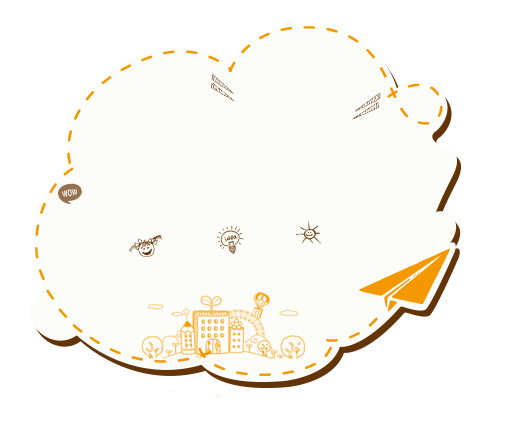 Khởi động
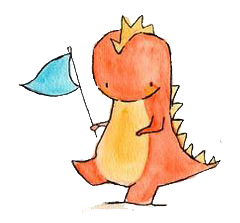 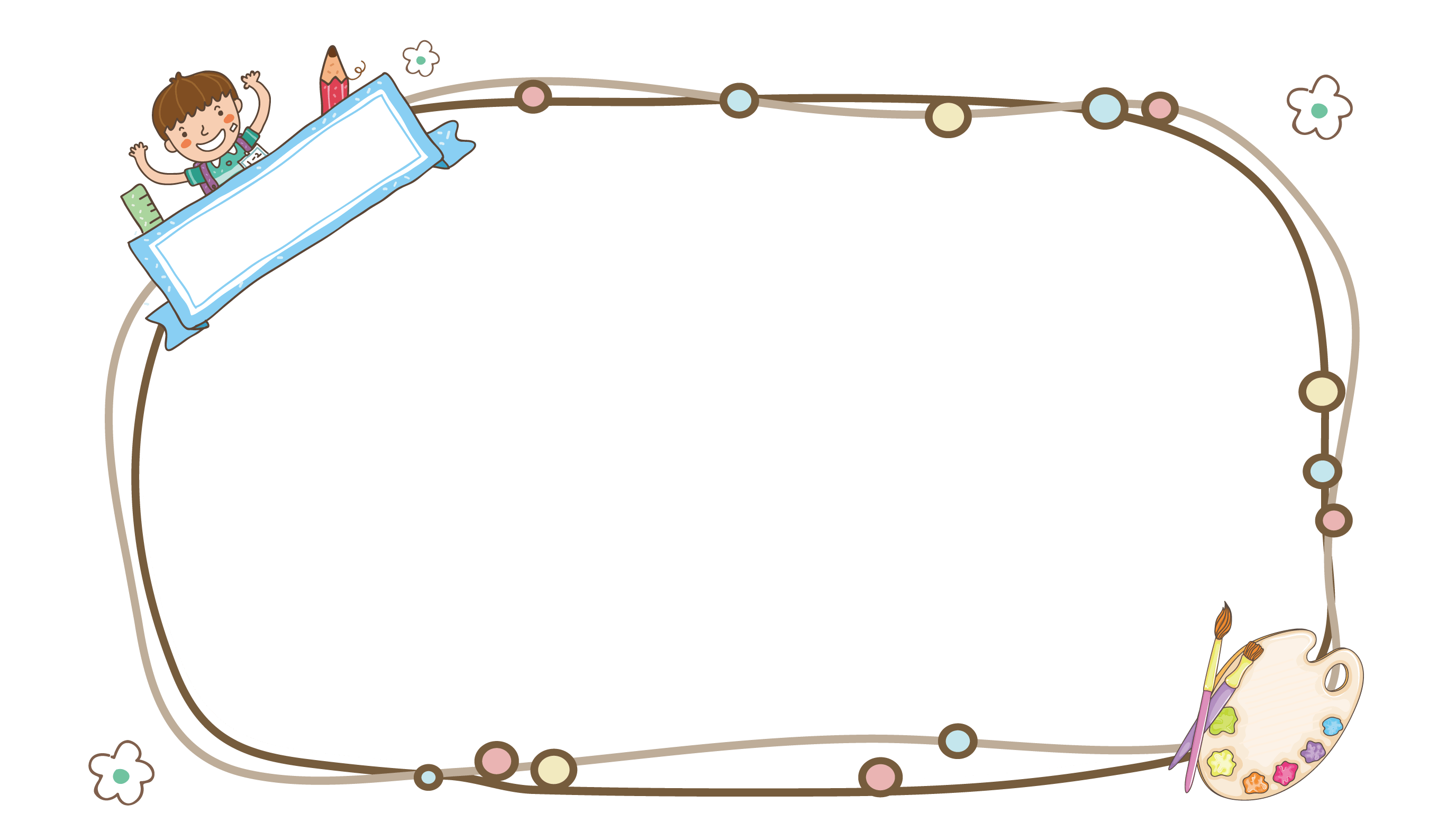 Đọc một bài thơ hoặc câu chuyện viết về thiếu nhi
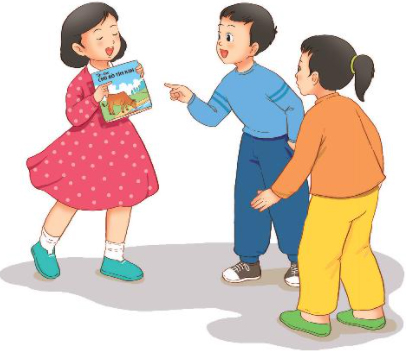 Chúc mừng ngày Tết Thiếu nhi
Hôm nay Quốc Tế thiếu nhi
Chúc cho các bé việc gì cũng vui
Ngủ ngoan, ăn khỏe, xinh tươi
Cùng nhau chia sẻ ngọt bùi yêu thương.

Học chăm, yêu quý mái trường
Nghe lời cha mẹ vấn vương bạn thầy
Mùng một tháng Sáu năm nay
Cùng nhau cố gắng dựng xây sau này.

Con ngoan, trò giỏi từ nay
Học hành bài vở từng ngày vươn lên
Kính thầy và bậc cao niên
Xứng danh hai chữ thảo hiền bé ngoan.
(Liên vũ)
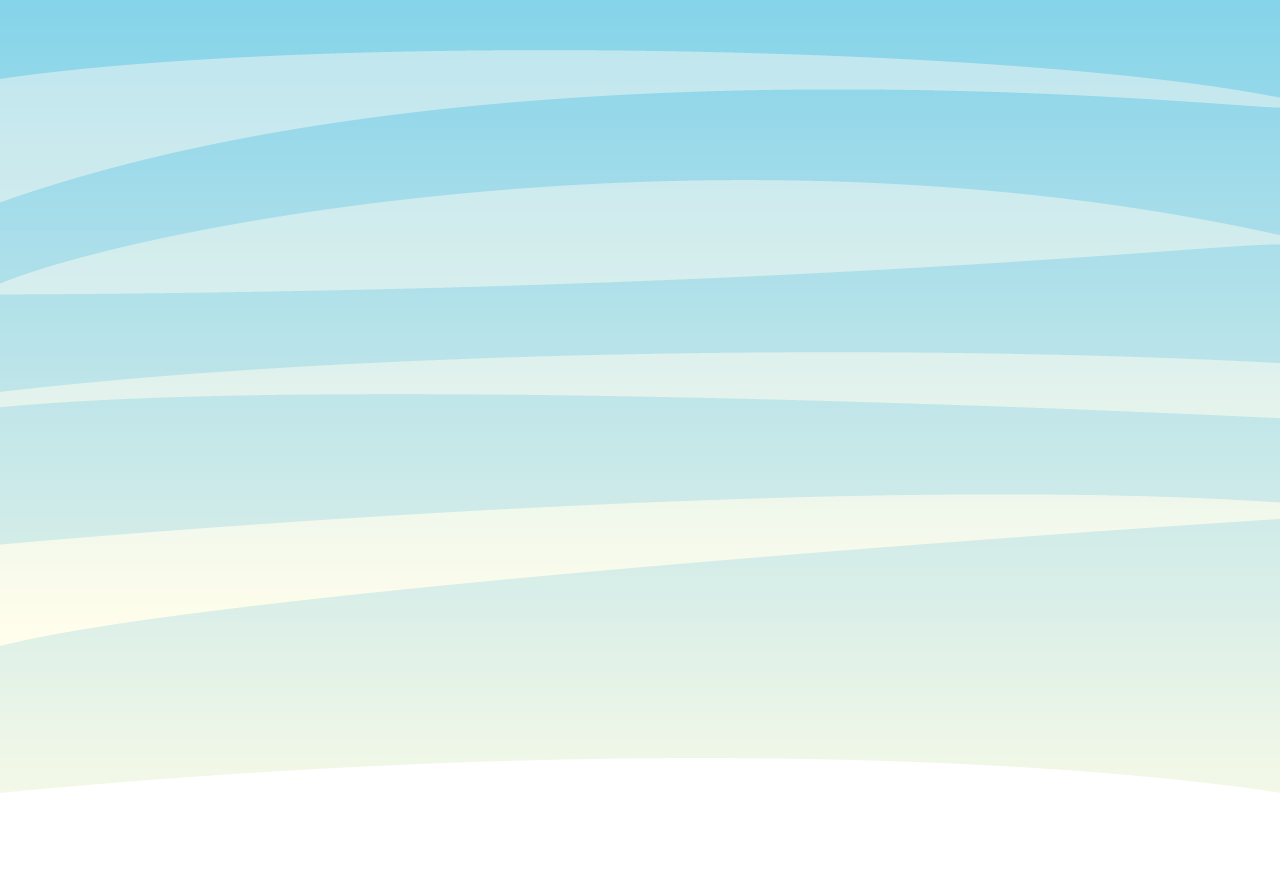 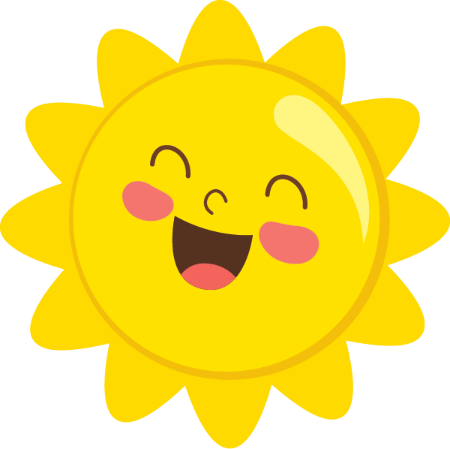 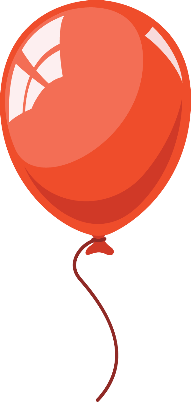 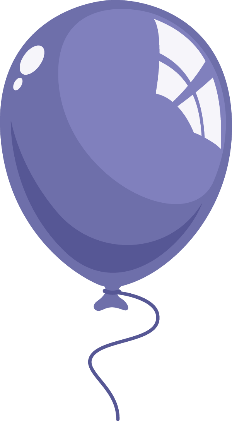 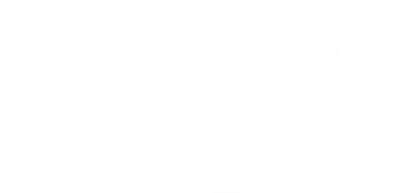 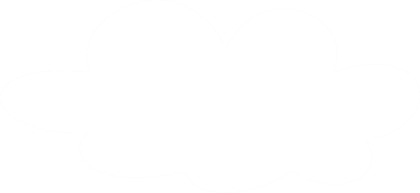 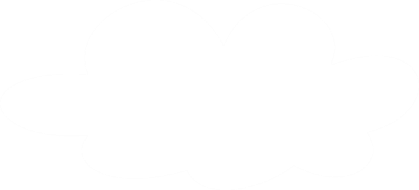 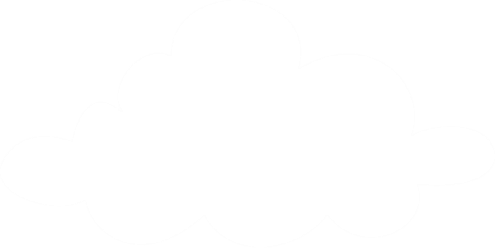 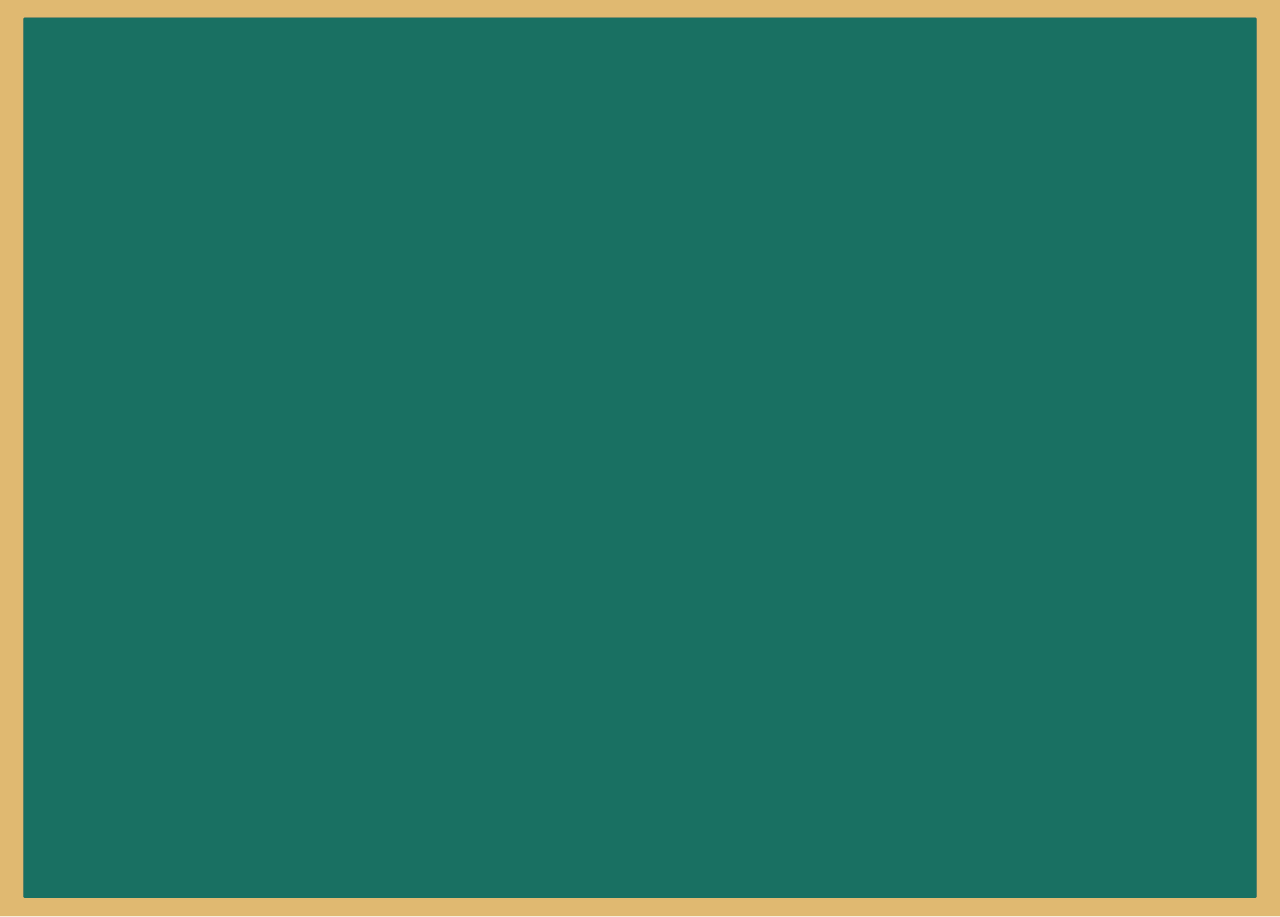 Trong bài thơ, câu chuyện 
Em đã đọc, tác giả là ai?
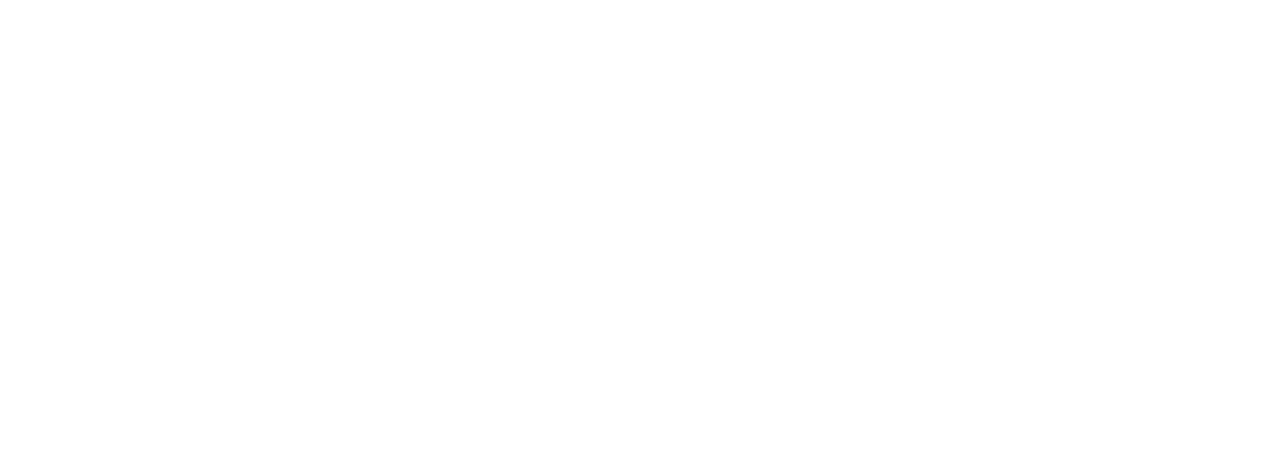 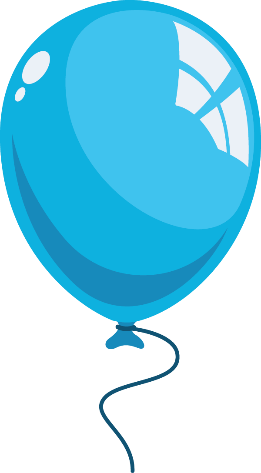 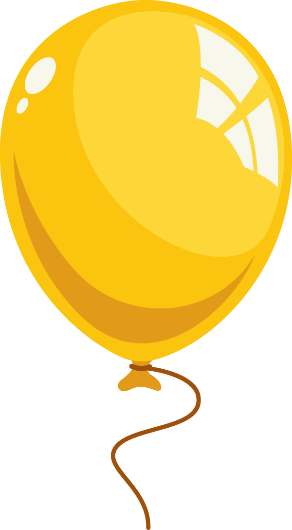 Chi tiết/ câu thơ nào em 
thích nhất?
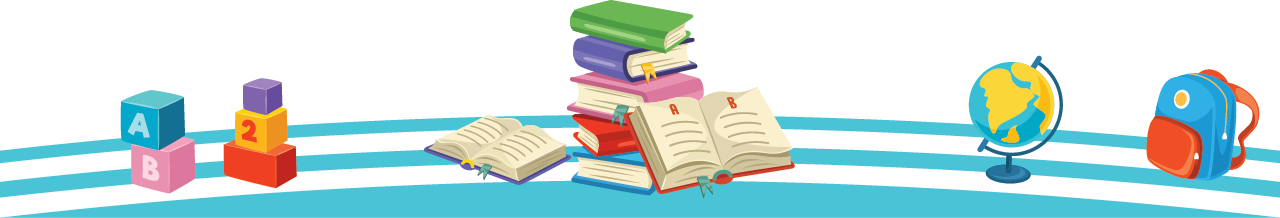 [Speaker Notes: Bài giảng thiết kế bởi: Hương Thảo - tranthao121004@gmail.com]
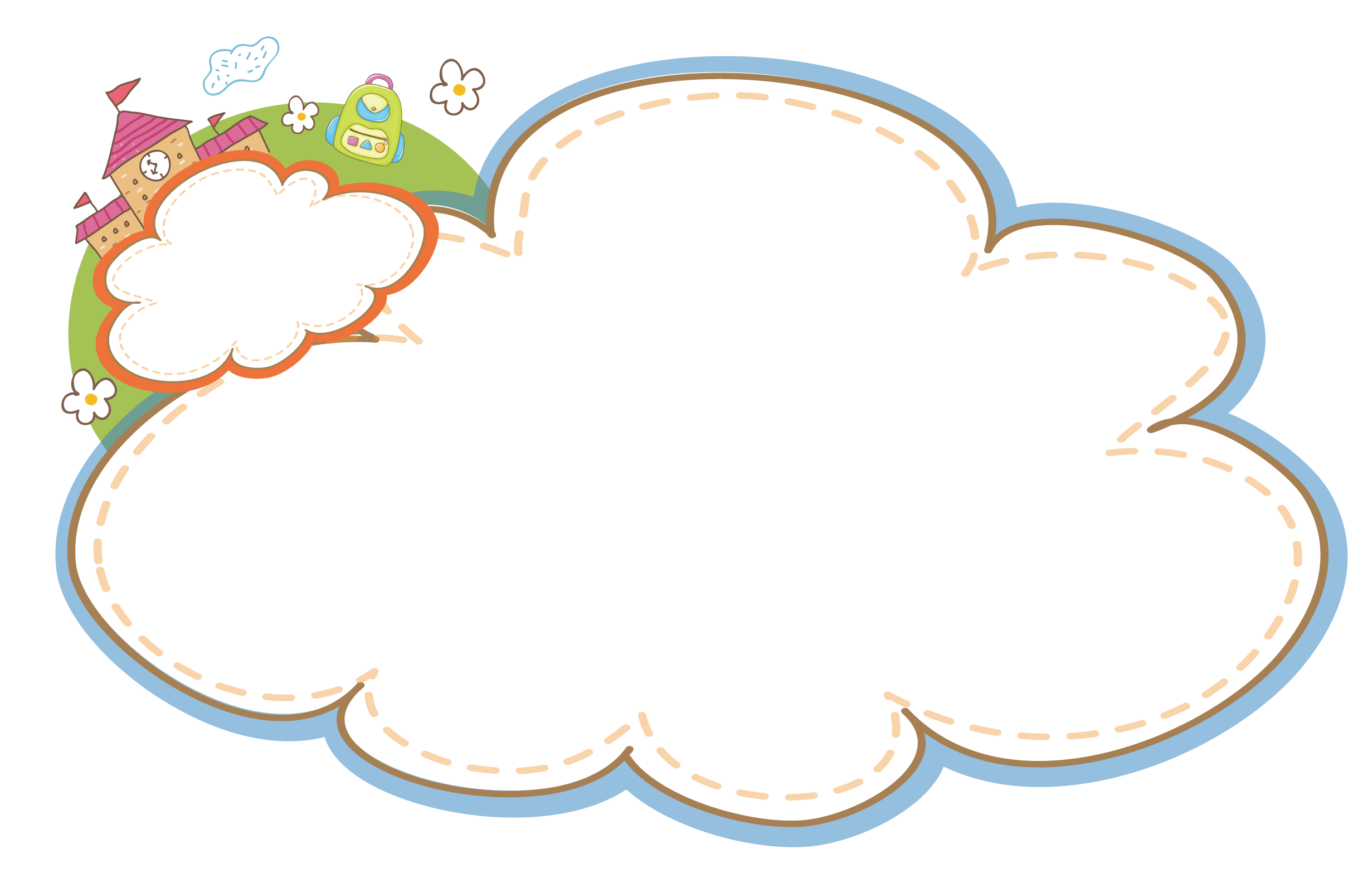 Thi đọc trước lớp
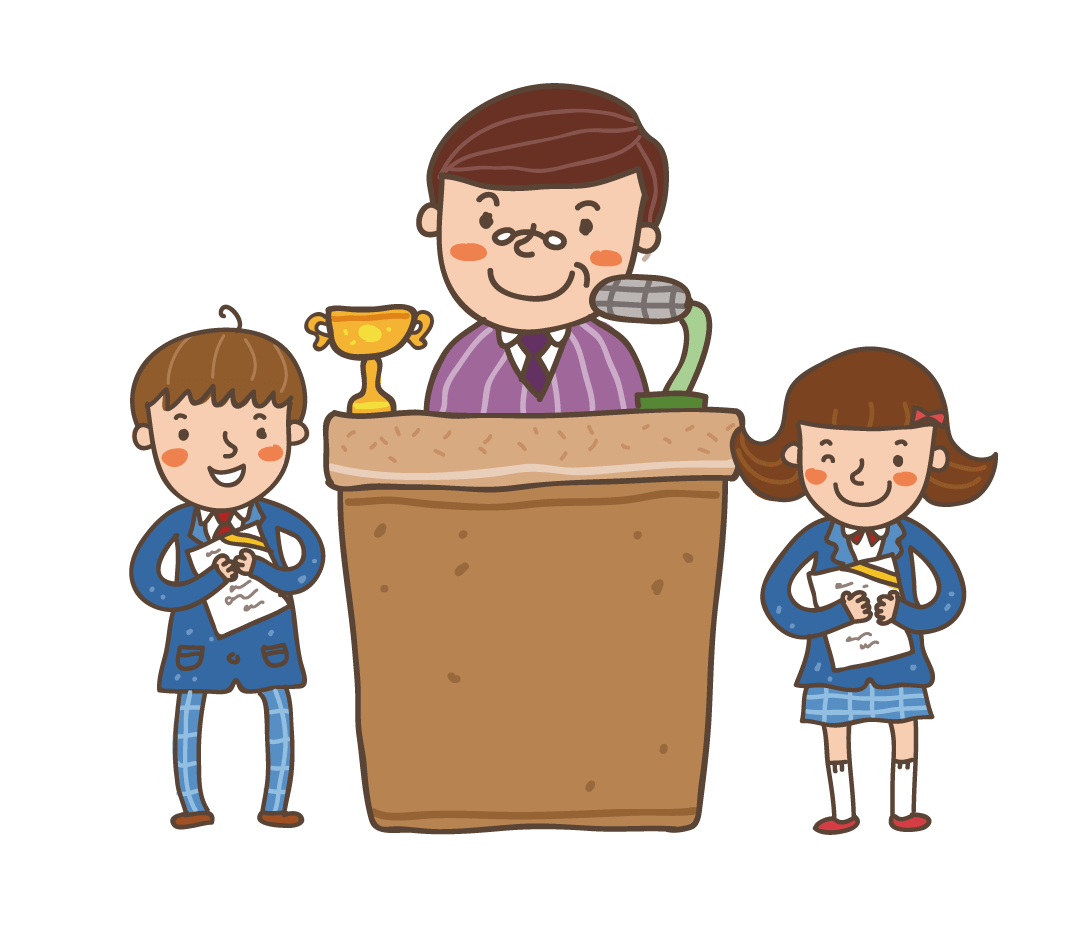 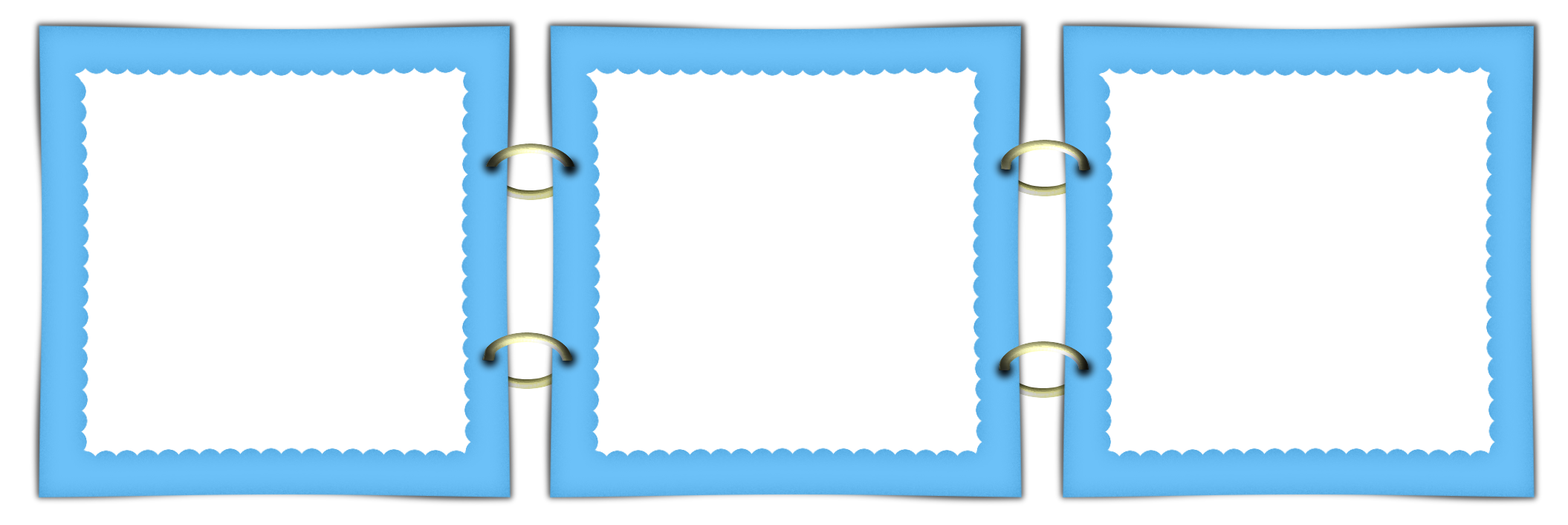 Điều em thích nhất trong bài?
Tên bài đọc
Tên tác giả
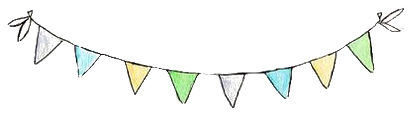 Viết vào phiếu đọc sách
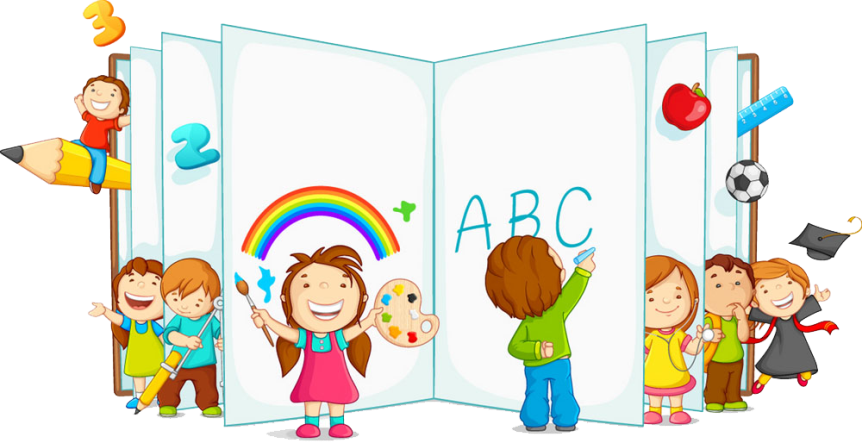 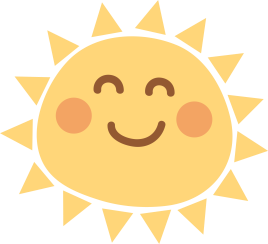 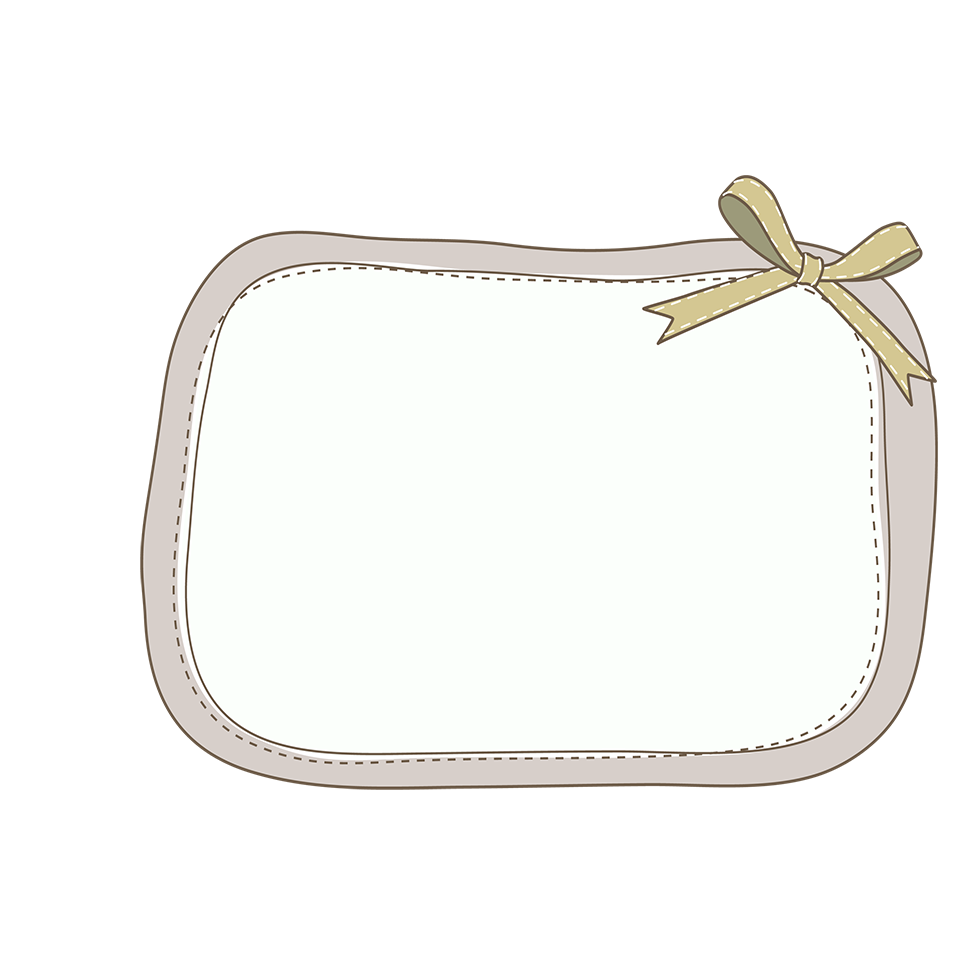 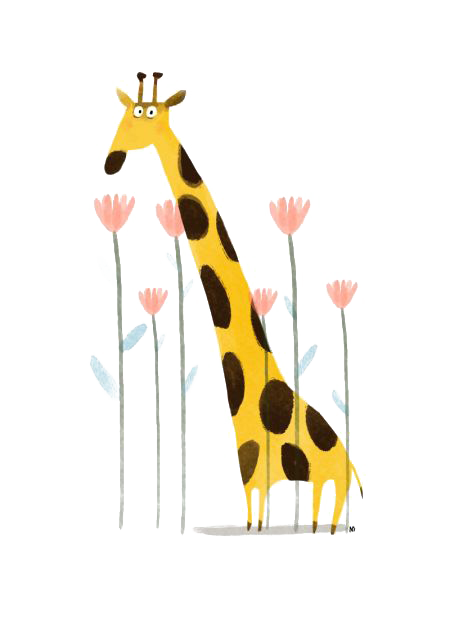 Củng cố
 bài học
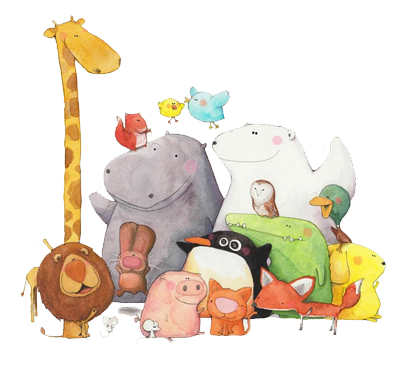 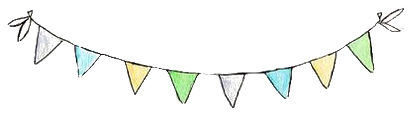